PowerPoint Arrow Fishbone Diagram Template
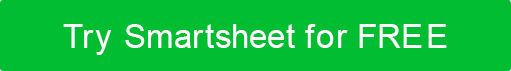 When to Use This Template: Project managers and team leaders can use this fishbone diagram template during brainstorming sessions to identify potential causes of a problem. The template serves as a visual aid for teams to categorize contributing factors to an issue. Consultants might also find this template useful when conducting organizational diagnostics or process improvements.
  
Notable Template Features: The template features a dynamic, arrow-shaped design that visually directs attention toward the main problem statement or goal. It provides multiple text boxes for entering detailed descriptions. The color-coded sections also simplify the task of distinguishing between categories, making it intuitive for the team to follow and participate in the discussion.
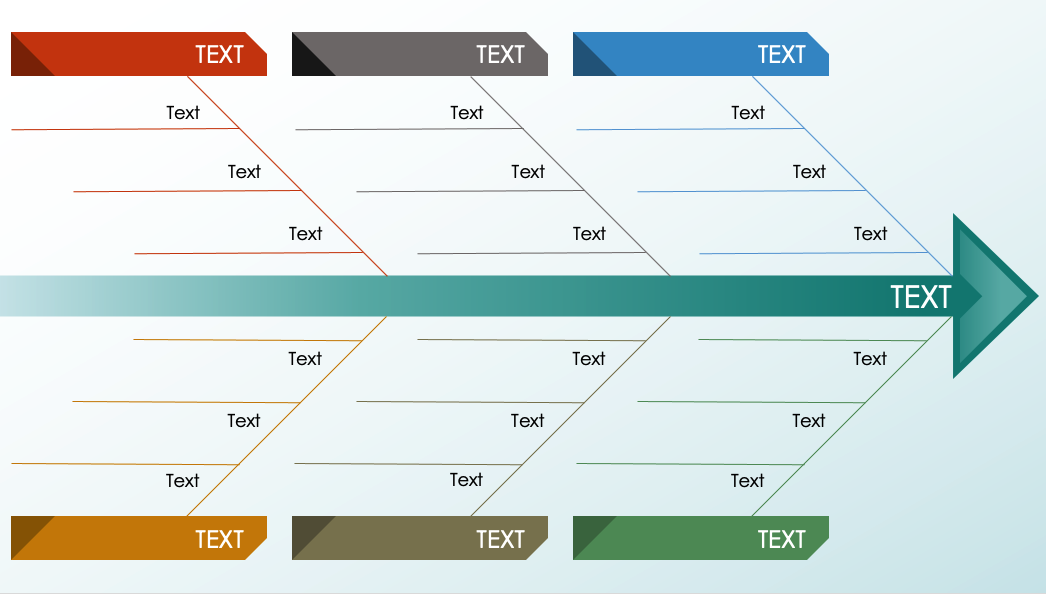 TEXT
TEXT
TEXT
Text
Text
Text
Text
Text
Text
Text
Text
Text
TEXT
Text
Text
Text
Text
Text
Text
Text
Text
Text
TEXT
TEXT
TEXT